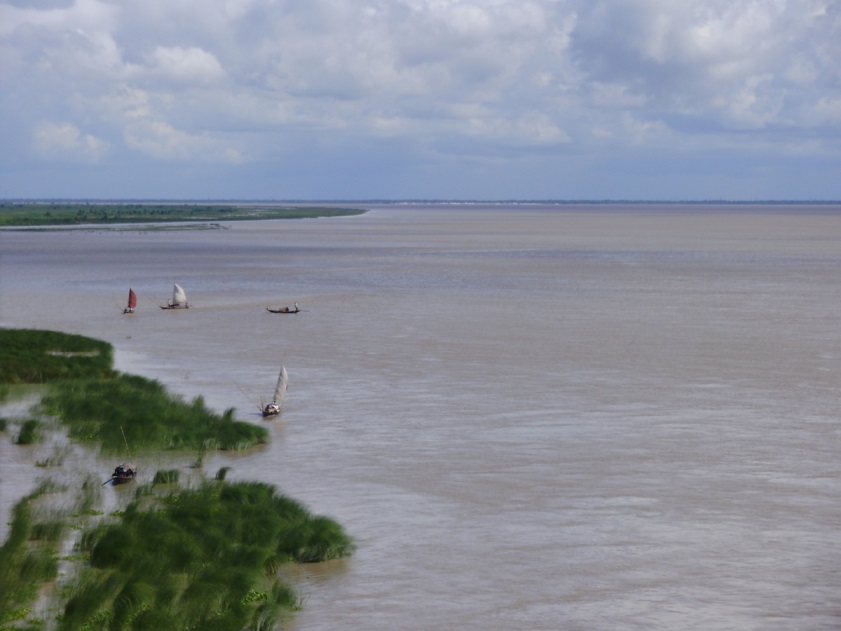 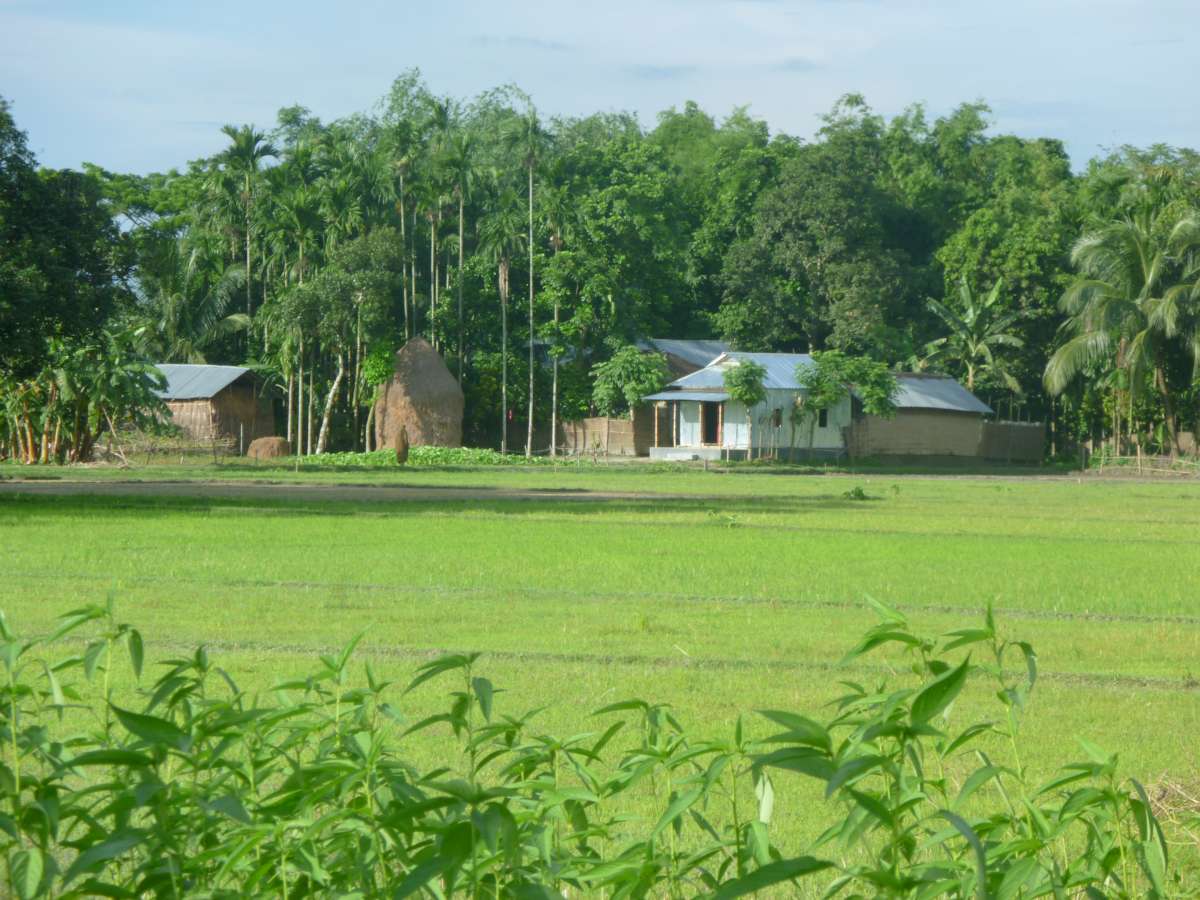 W
E
M
E
L
C
O
Note for the honourable teachers:
The subject teachers are requested to read the notes given below the slides.
Notes are given bellow the slide no. 9, 14, 16, 17 and 18.
INTRODUCTION
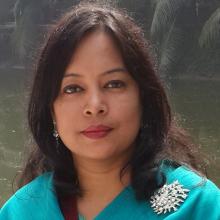 ROUFUN NAHAR
ASSISTANT TEACHER ( ENGLISH)
MAZIDA GOVT. HIGH SCHOOL,
TONGI, GAZIPUR
CLASS:      NINE-TEN
SUBJECT:   ENGLISH 1ST  PAPER
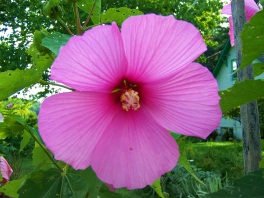 Who is the sonnet writer out of them?
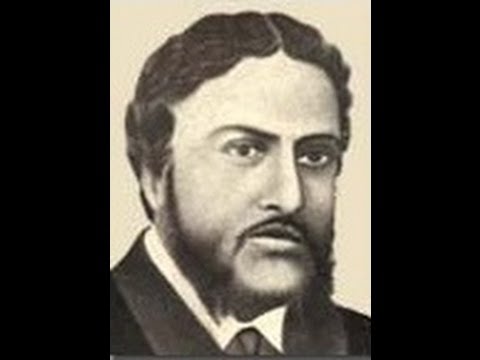 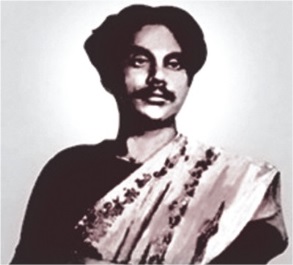 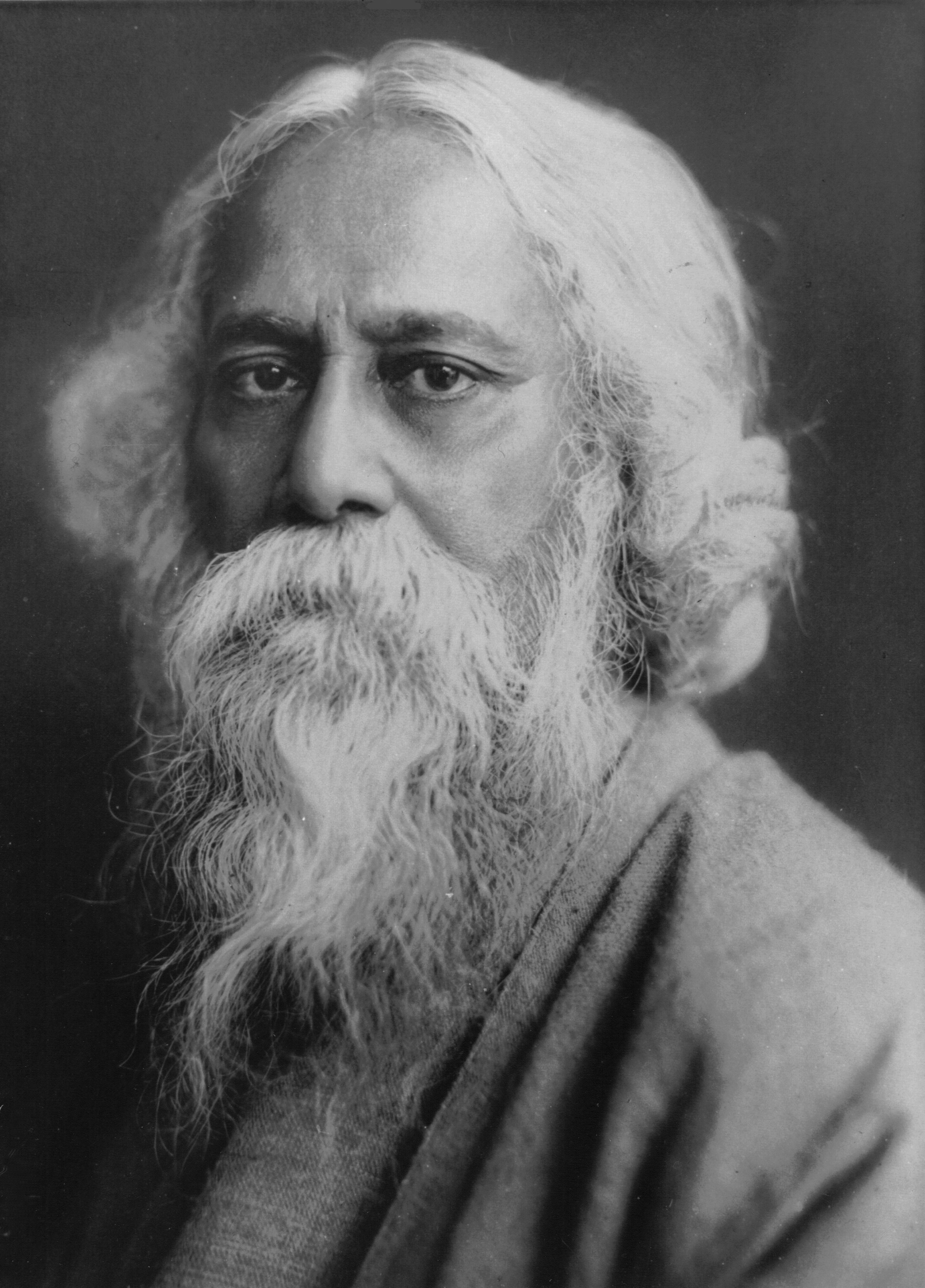 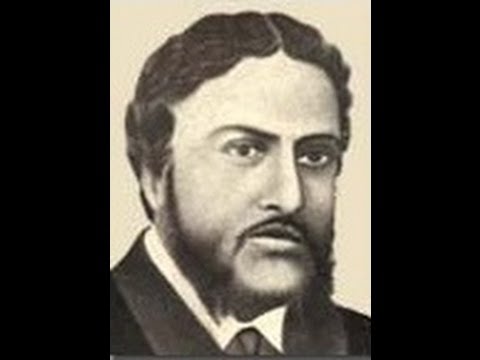 Michael Madhusudan Dutt
took education from Europe
Some information about Michael Madhusudan Dutt
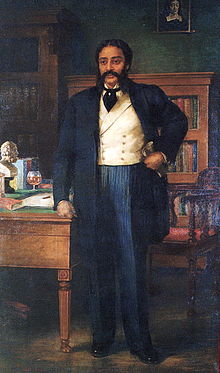 felt for his motherland and returned home
wanted to be like an Englishman
wrote many English poems and dramas
not appreciated for his deeds
Today our topic is
The return of the native
Unit- 12
Lesson- 3
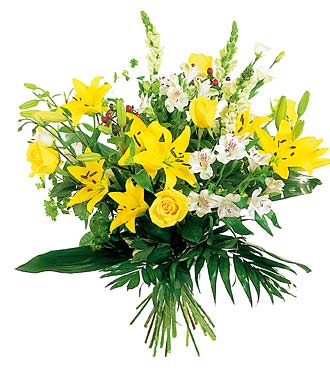 Learning Outcomes Of The Lesson
After this lesson the students will be able to-
        1. talk about the pictures.
        2. listen for specific information.
        3. read and a text and find out information.
        4. make WH questions.
        5. infer the word meaning from the text.
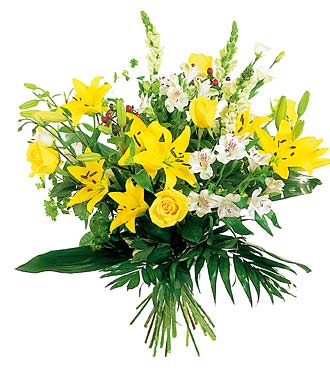 Listen to the audio about Michael Mahusudan Dutt and choose the best answer.
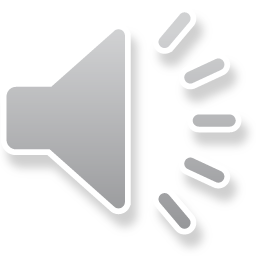 1. Michael Madhusudan Dutt’ father was a _______ .
a) doctor     b) teacher      c) business man    d) lawyer
2. He was a pioneer of __________ .
a) Bengali  poem                   b) Bengali drama
 c) Bengali  novel                   d) English drama
3. His famous work ‘Meghnad Bodh’ is a _____ .
a) tragic epic                         b) comic epic
 c) tragic drama                    d) comic drama
4. He also wrote poems about __________ .
a) the sorrows and joys of love    
b) the sorrows and affluences of love 
c) the sorrows and afflictions of love
Aspire
hope for/dream of/long for/wish for/desire/want
Meaning
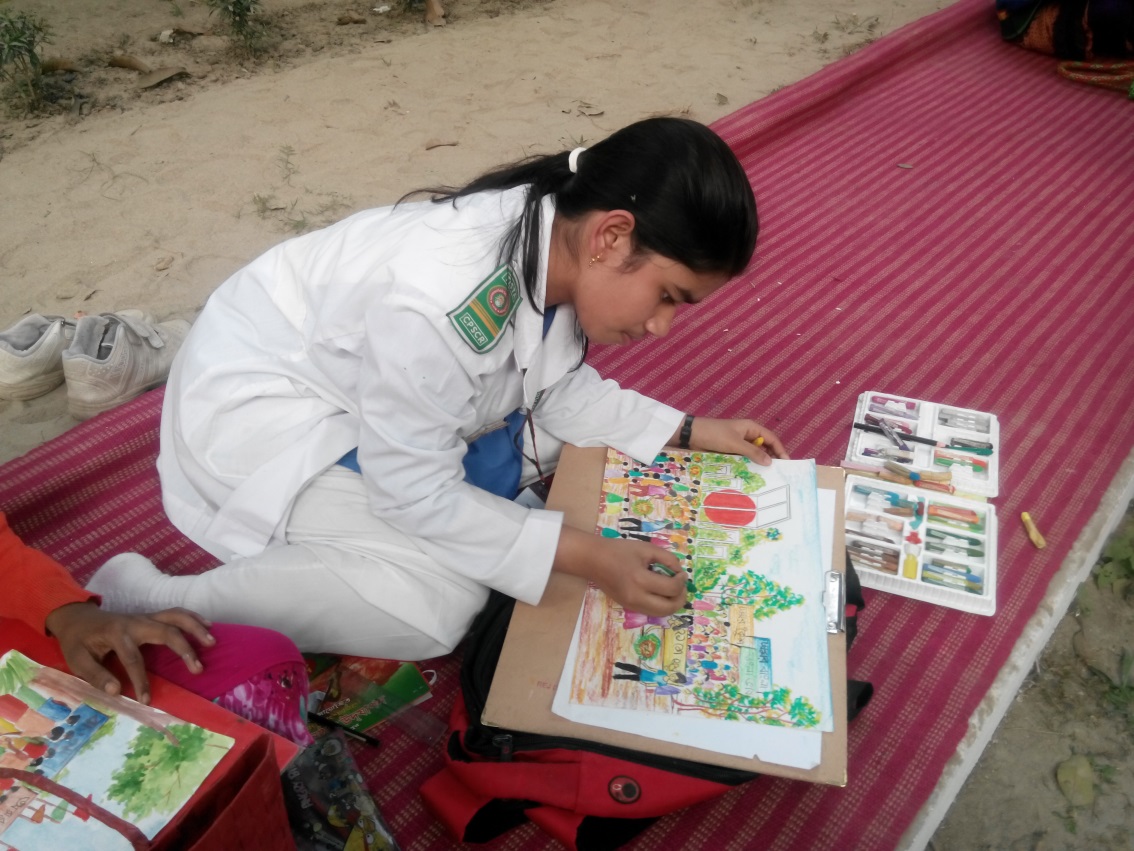 She aspired to be a great artist in future.
[Speaker Notes: First, the word will be shown. The SS will be asked to pronounce the word. If it is needed teacher can help. Then  the picture and the sentence will be shown and asked to guess the meaning. After that the meaning will be shown. Then the teacher can ask the students to make a sentence of their own. In the same way, slide no. 8-12 can be conducted.]
Ire
anger
Meaning
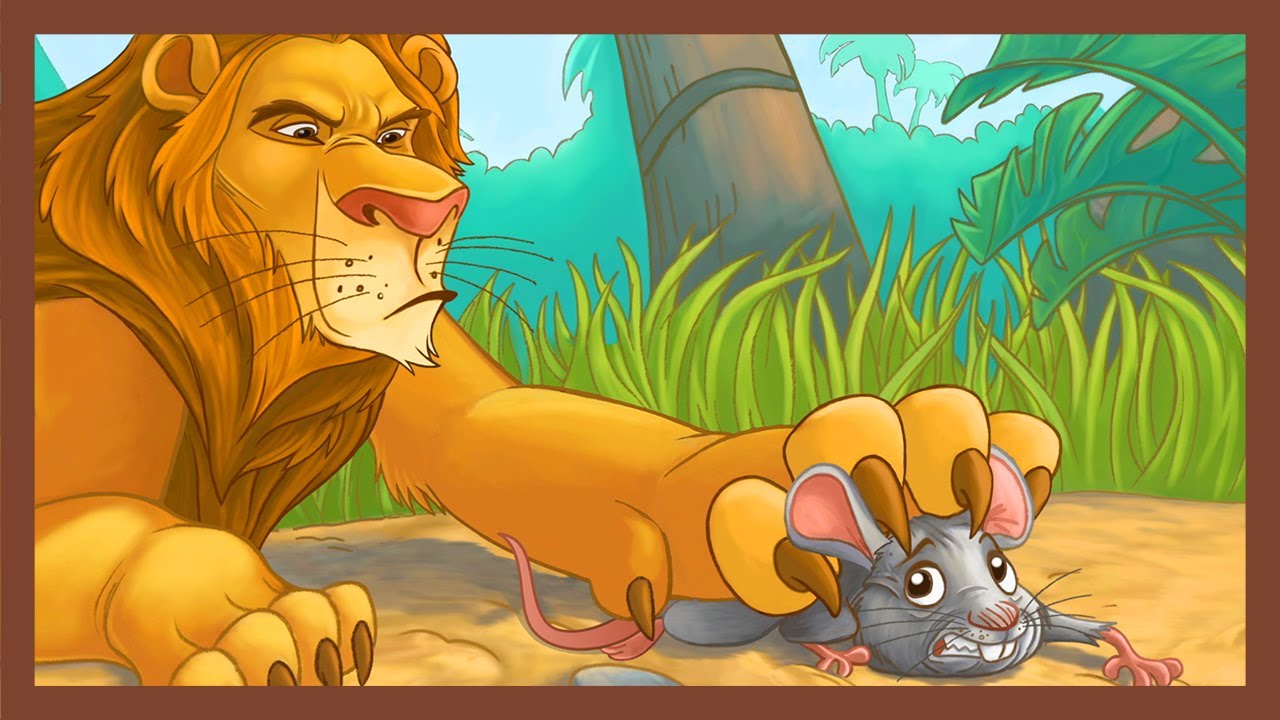 The lion was showing his ire as the mouse awoke him.
Imitate
the action of using someone or something as a model
Meaning
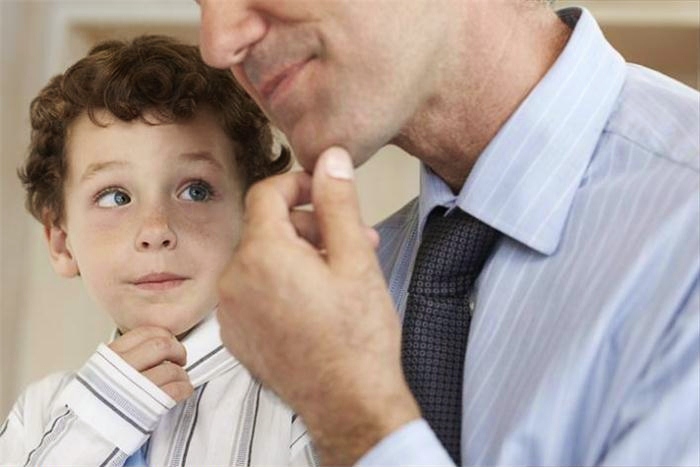 The boy is imitating the man.
compose
write or create (a work of art, especially music or poetry).
Meaning
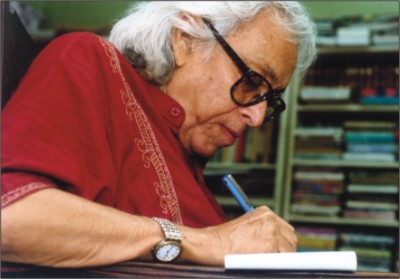 The poet Shamsur Rahman is composing poems.
Adolescence
Meaning
teenage years
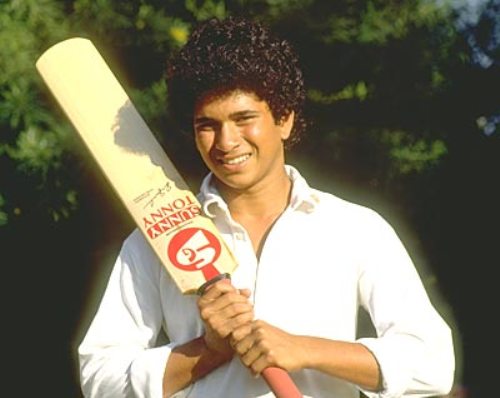 From his adolescence Shachin Tendulker was a very good player.
What do you see in the pictures?
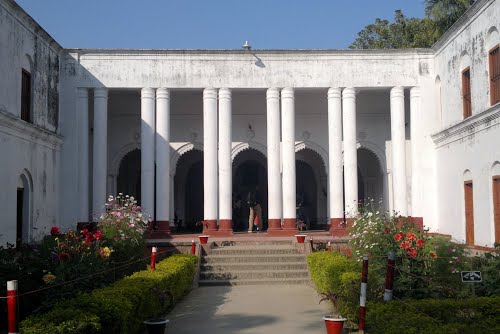 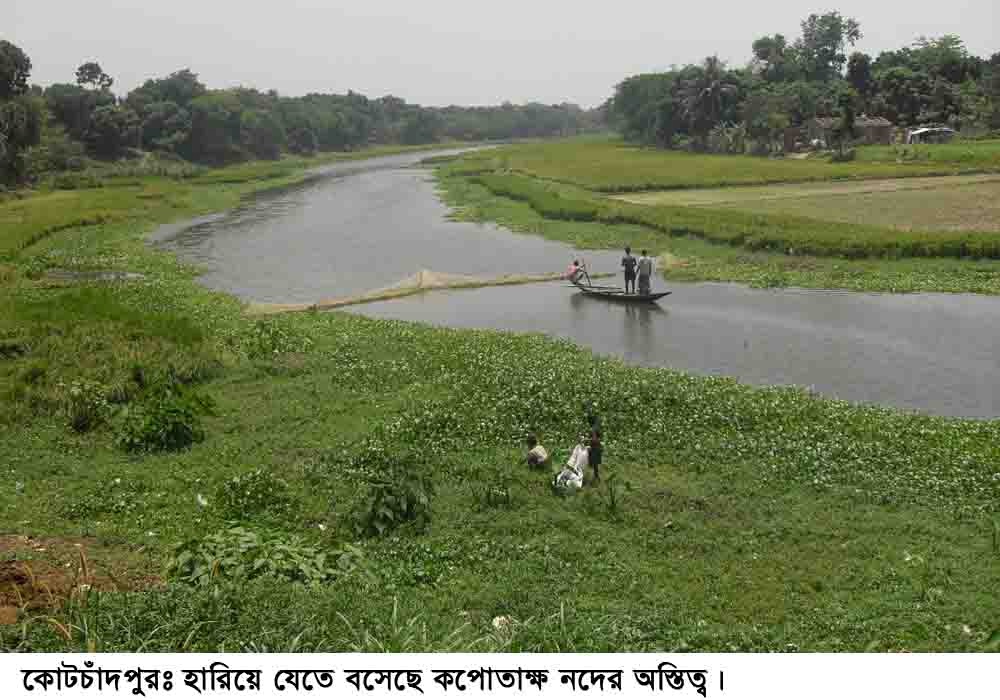 Michael Madhusudan Dutt’s residence
Kopotaksha river
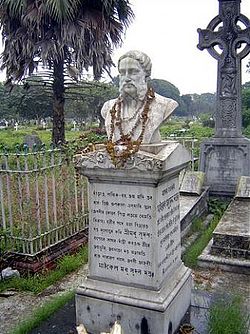 His statue
[Speaker Notes: The teacher can ask the students to describe the pictures.]
Read the text in the book and write the answers of the following questions.
Q 1. How was the reaction of Michael Madhusudan Dutt’s family when he took Christianity?
Q 2. What was his attitude to his root in his adolescence?
Q 3. Why did he compose “Kopotaksha Nad”?
Read some information on Michael. Make questions for the statements.
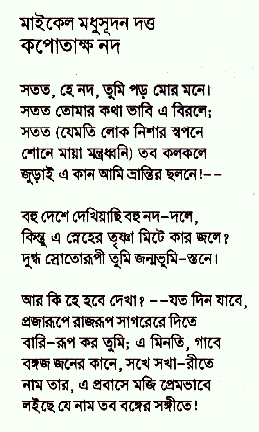 a) _____________________ ?
1. Michael Madhusudan Dutt composed a sonnet in Bangla named “Kopotaksha Nad”.
[Speaker Notes: Answers may vary here.]
Read some information on Michael. Make questions for the statements.
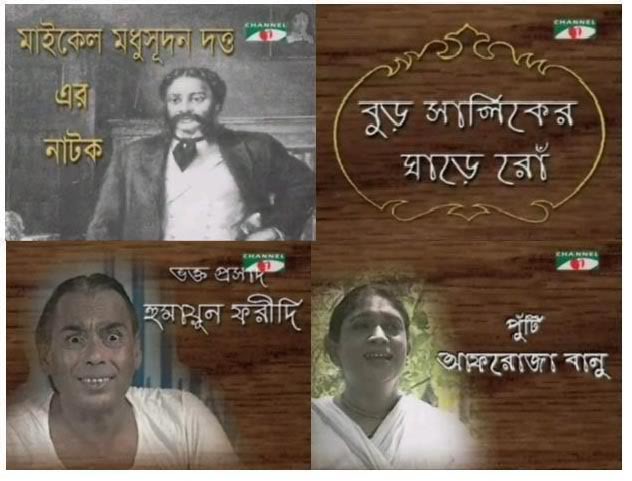 b) ____________________________ ?
2. His famous satiric drama is “Buro Shaliker Ghare Row”.
[Speaker Notes: Answers may vary here.]
Read some information on Michael. Make questions for the statements.
c) ____________ ?
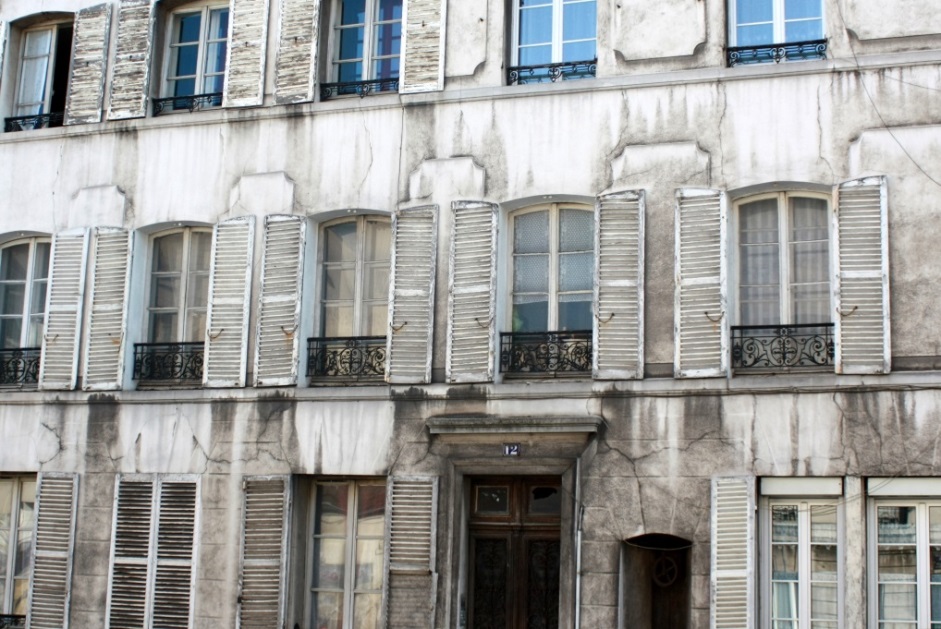 3. He lived at 12 Rue Des Chantiers, 78000 Versailles, France.
d) ___________________________ ?
3. His days in Europe were not good.
[Speaker Notes: Answers may vary here.]
Pair work
Go to the text book section C. Make questions for the statements given there.
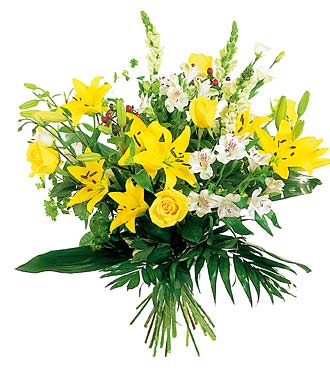 Home work
How the story of Michael is related to the unit theme Roots.
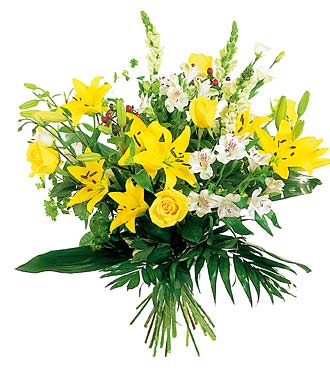 Acknowledgement
MoE, DSHE, NCTB & A2I respective of officials
And the editors panel: Ranjit Poddar, Associate Professor (English) TTC, Dhaka, Md. Jahangir Hasan (English), Assistant Professor TTC, Rangpur and Urmila Khaled Assistant Professor (English) TTC, Dhaka. 
Their direction, valuable suggestions and intensive supervision have enriched the model contents.
Thank You All
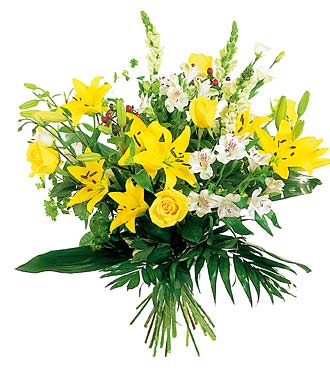 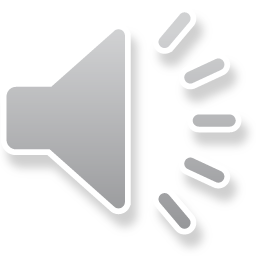